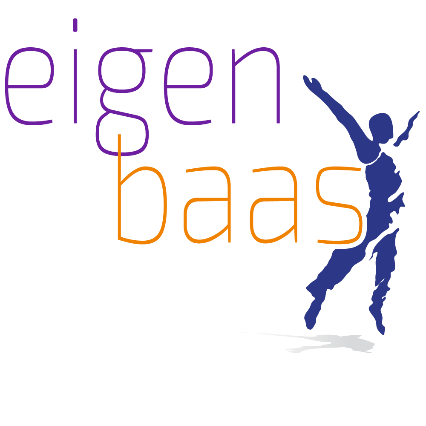 Welkom
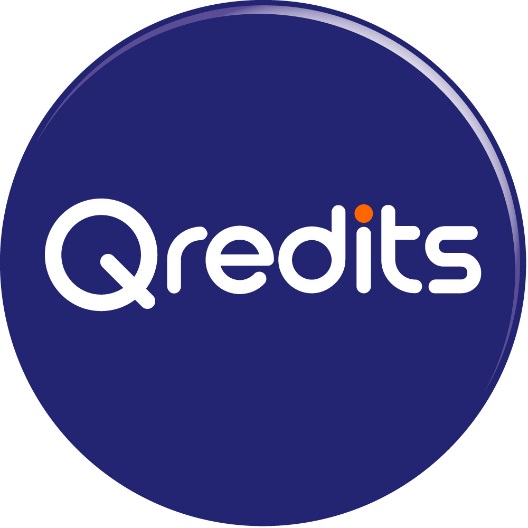 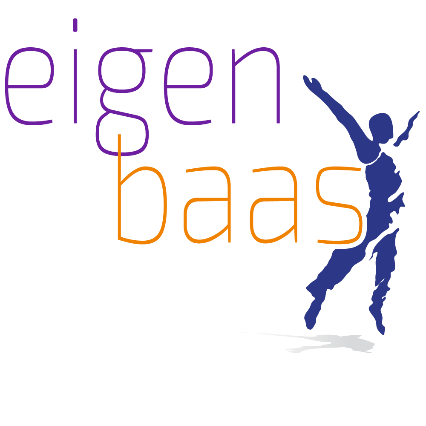 KICK-OFFHet EigenBaas Onderwijsprogramma
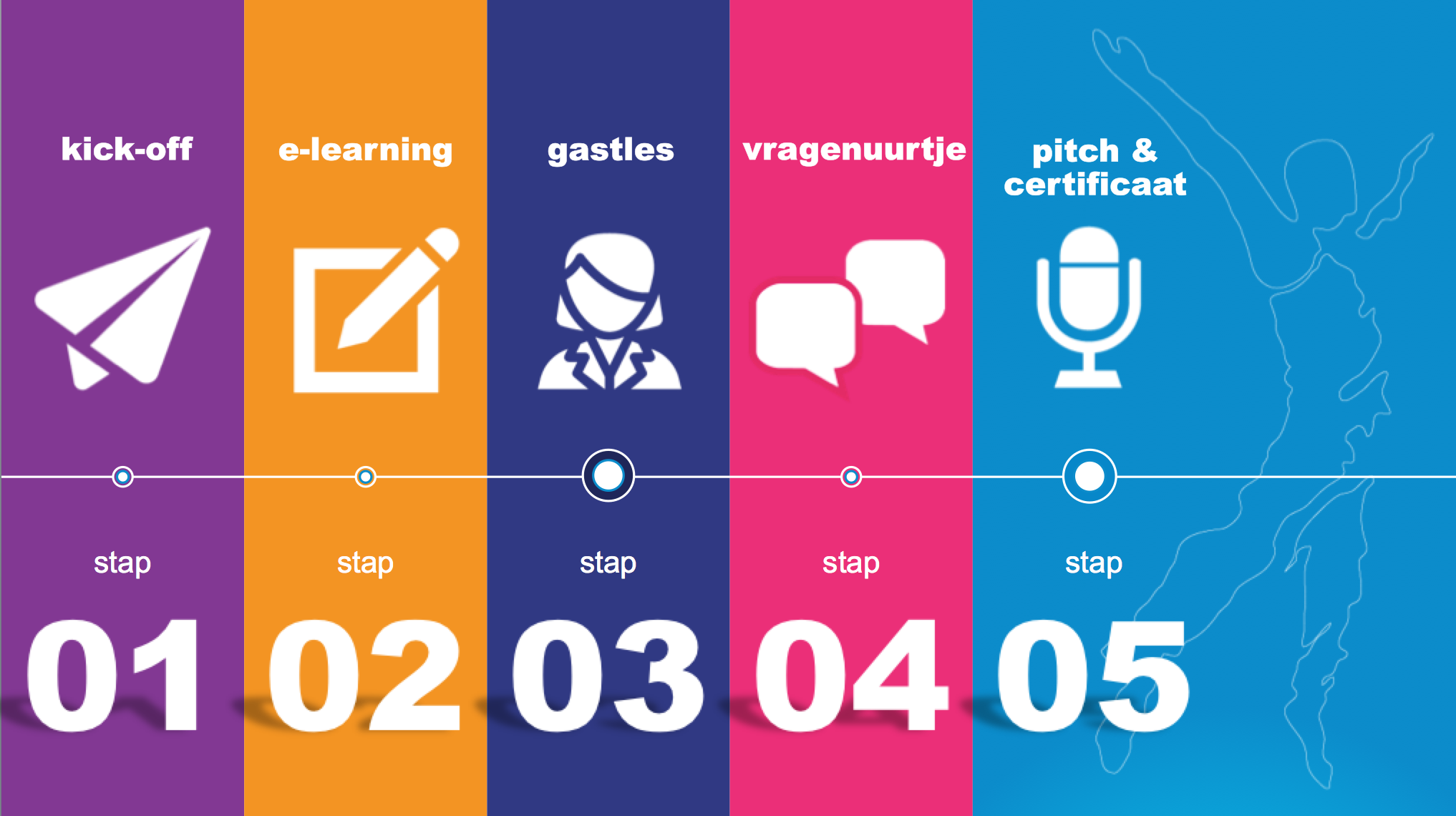 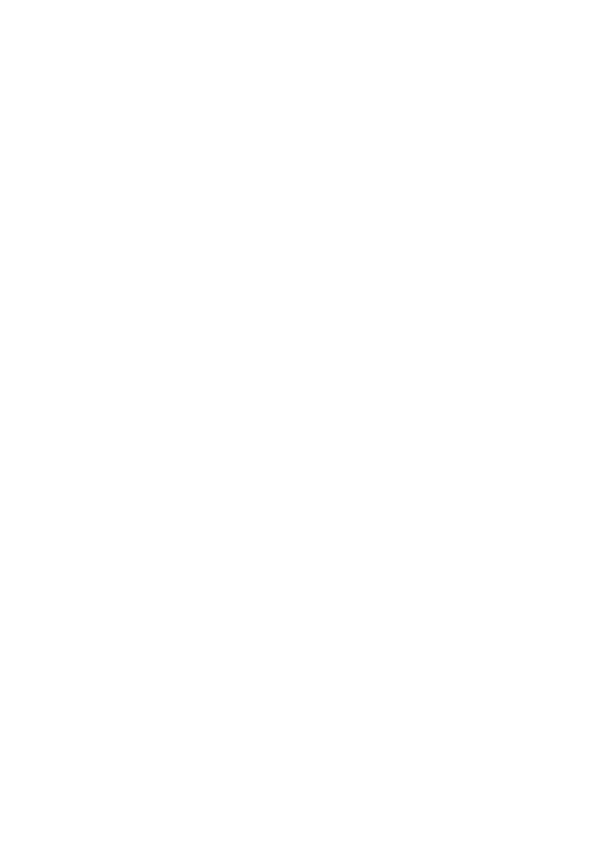 kick-off
e-learning
gastles
pitch
certificaat
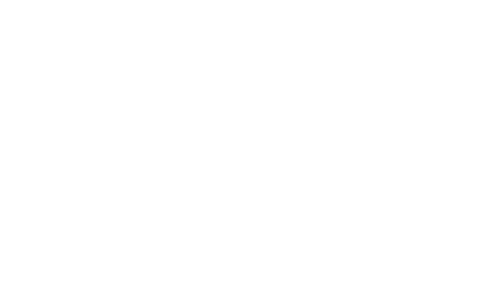 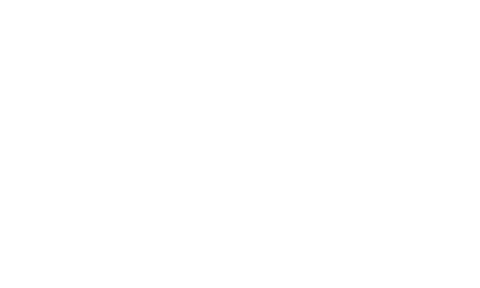 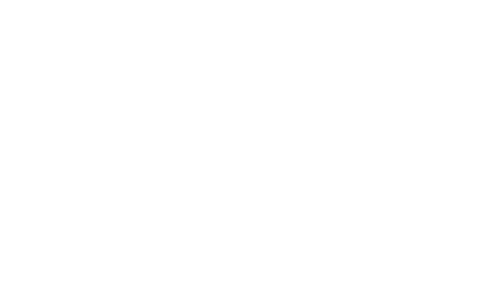 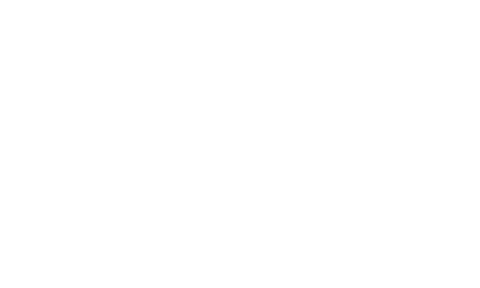 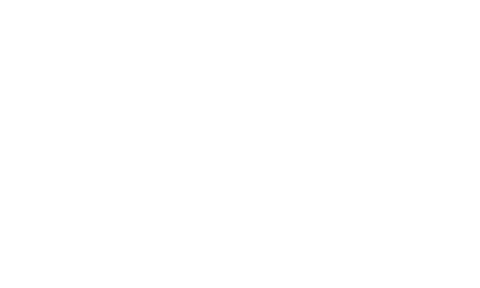 stap 01
stap 02
stap 03
stap 04
stap 05
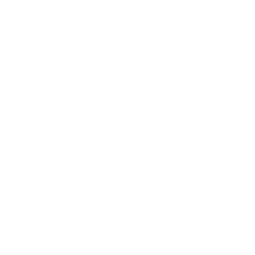 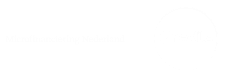 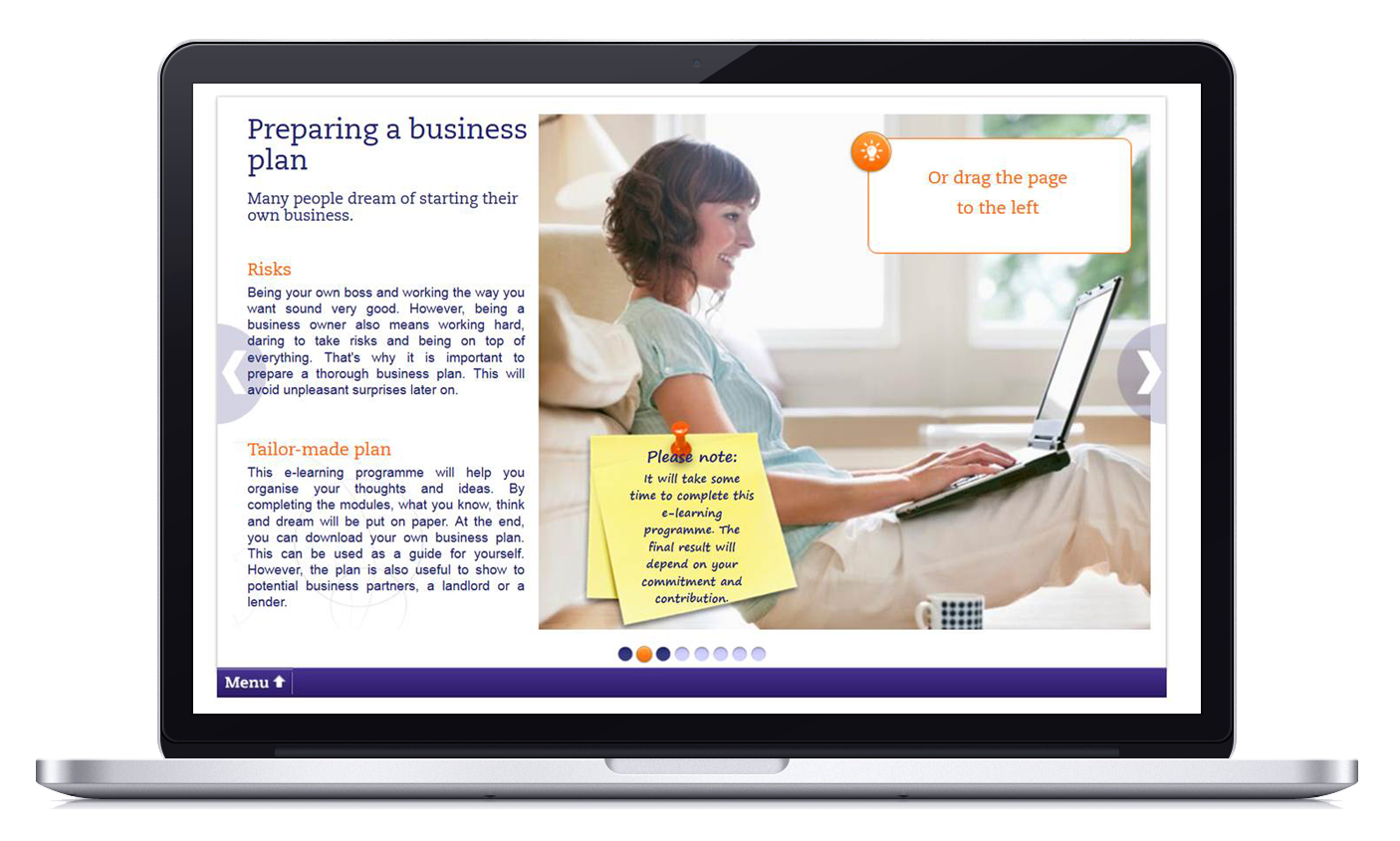 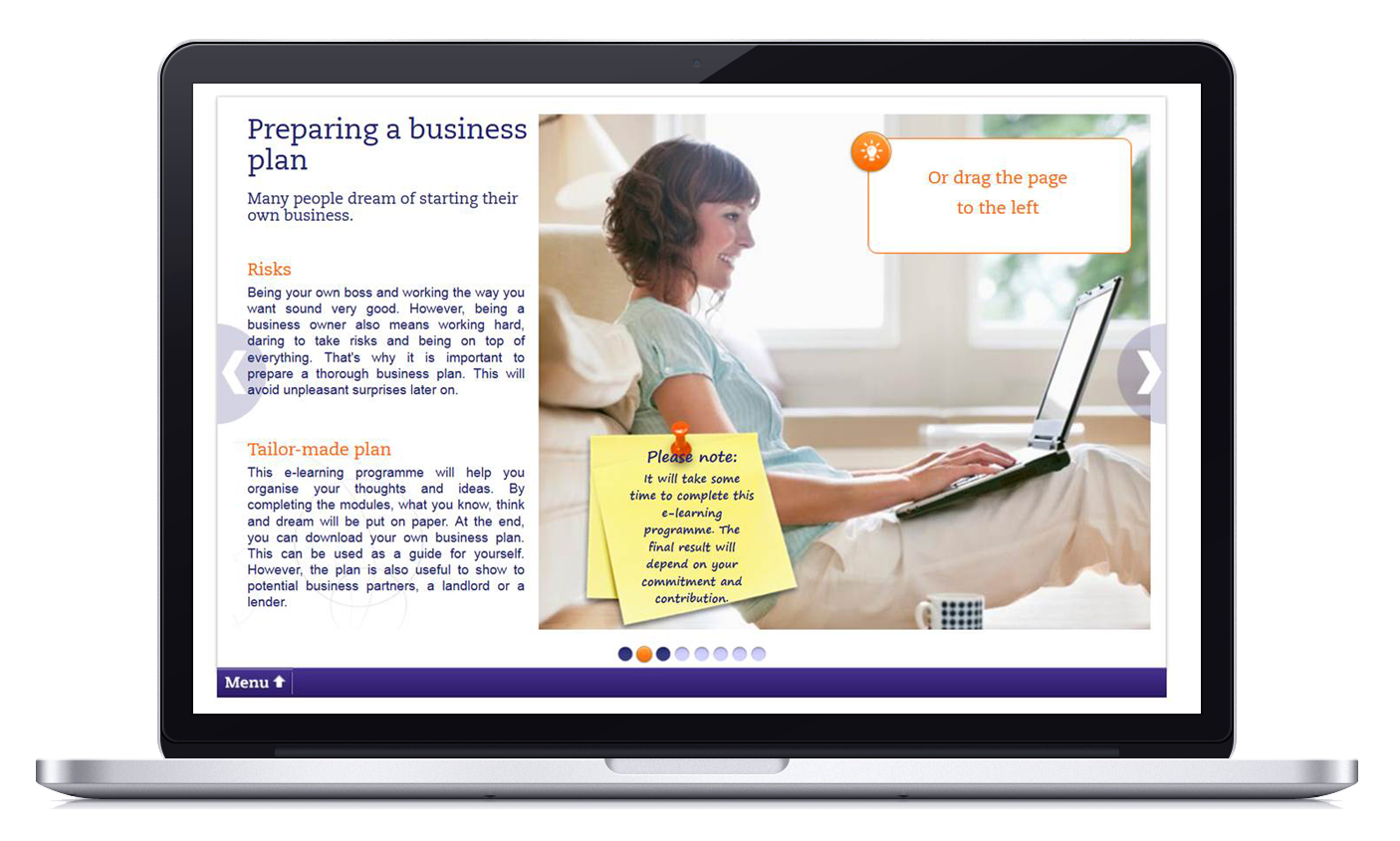 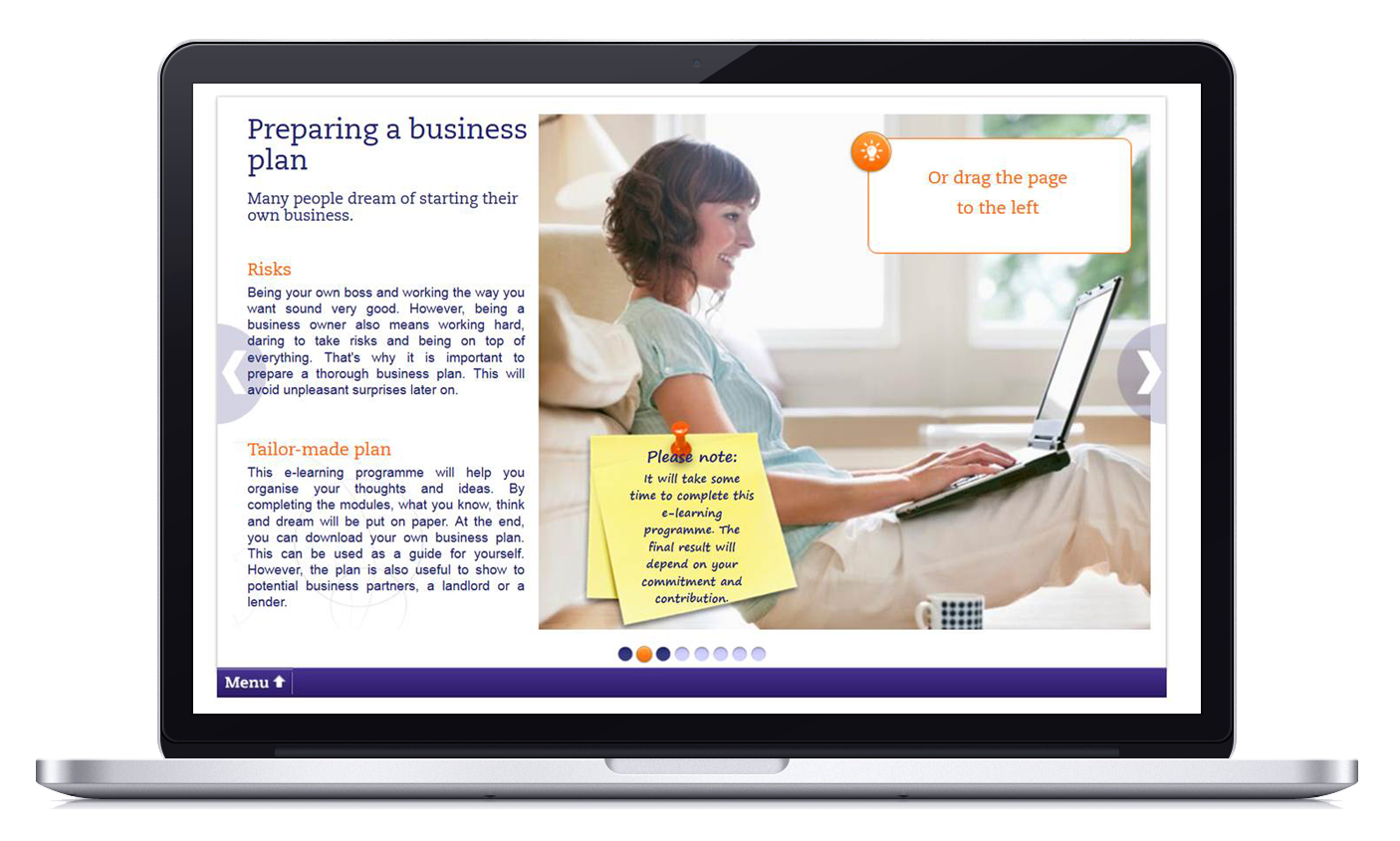 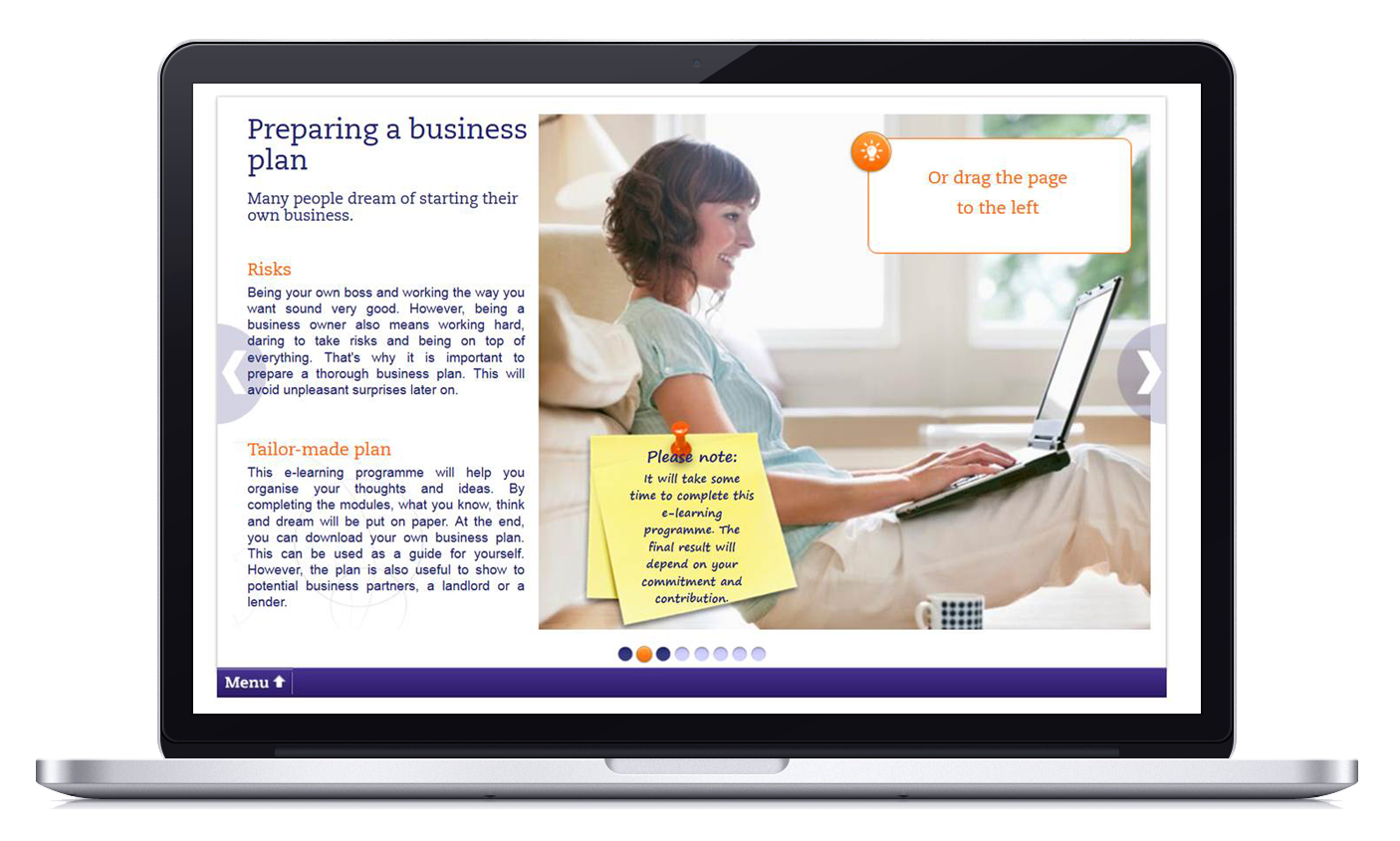 Downloads
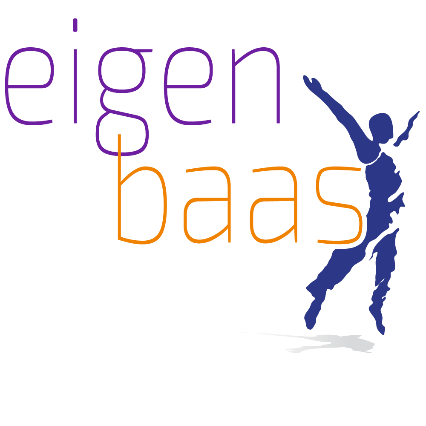 In hoofdstuk 10 heb je alle opdrachten doorlopen en kun je de volgende documenten downloaden:

Ondernemingsplan
Financieel plan
Marketing-/verkoopplan
Business Model Canvas
Werkboek met oefenopdrachten
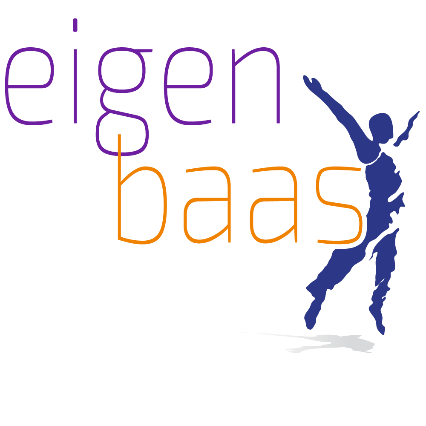 HEEL VEEL SUCCES!